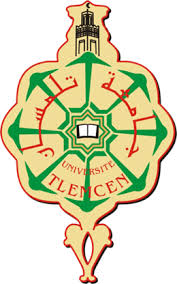 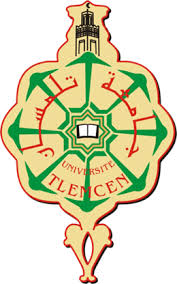 Université Abou Bekr Belgaid Tlemcen
Filière: Industrie Agro-alimentaire et Contrôle de Qualité
position physiologique –l’allaitement- (Santé et Alimentation)
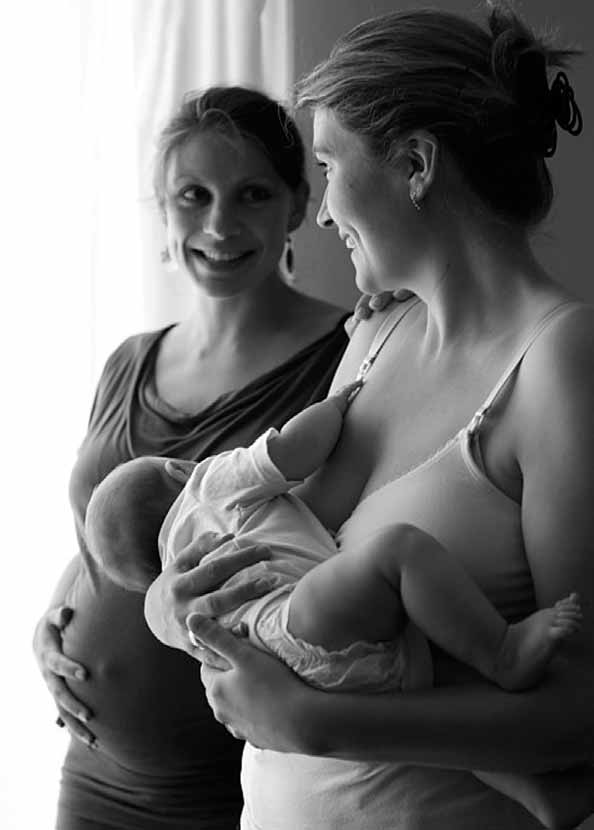 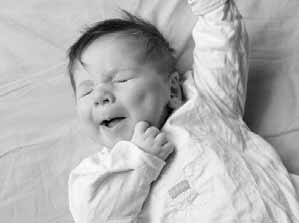 1-Introduction :
L’allaitement maternel: est l’un des premiers facteurs de protection durable de la santé de l’enfant. Le Programme national nutrition - santé (PNNS)  recommande un allaitement maternel exclusif pendant six (06) mois révolus (l’allaitement peut être poursuivi ensuite, avec des aliments complémentaires, jusqu’à (02)ans voire davantage). 
    Mais même de plus courte
    durée, l’allaitement 
    reste toujours recommandé.
Définition
allaiter: est un geste naturel et une vraie richesse, pour votre enfant, pour vous, pour votre relation. Si elles le souhaitent, toutes les femmes peuvent donner leur lait à leur bébé, quelles que 
   soient la taille et la forme 
   de leurs seins… 
   Les contre-indications sont 
   extrêmement  rares.
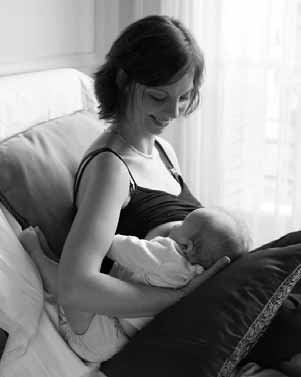 Vous lui donnez la meilleure alimentation:
• Le lait maternel couvre tous les besoins de votre bébé et contient: les vitamines,sels minéraux, oligoéléments, sucres, graisses, protéines dont votrebébé a besoin pour bien grandir, le tout en justes quantités.
• Le lait maternel évolue constamment selon les besoins de votre enfant:Sa composition varie au cours de la tétée, en s’enrichissant en graisses au fur et à mesure que le sein se vide ou lorsque les tétées se rapprochent.
Il permet aussi:
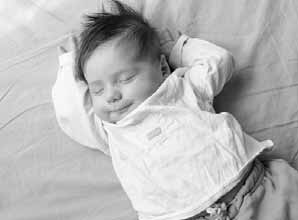 • Une protection contre les microbes grâce à vos anticorps : votre bébén’ayant pas encore un système de défense immunitaire bien développé, il profite du vôtre, grâce à votre lait.
• Une protection contre les allergies: Le lait
 maternel contribuerait à réduire le risque
 d’allergies des enfants qui sont  prédisposés
 au niveau familial.
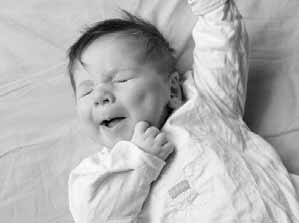 • Une prévention de l’obésité : les bébés allaités
 au sein semblent moins. Exposés au risque
 d’obésité pendant l’enfance et l’adolescence.
Vous favorisez sa santé:
• Le lait maternel favorise la bonne digestion. Très digeste, il ne fatigue ni les reins ni le foie et diminue les gaz.
• La composition du lait maternel riche en protéines, en acides gras 
et en minéraux
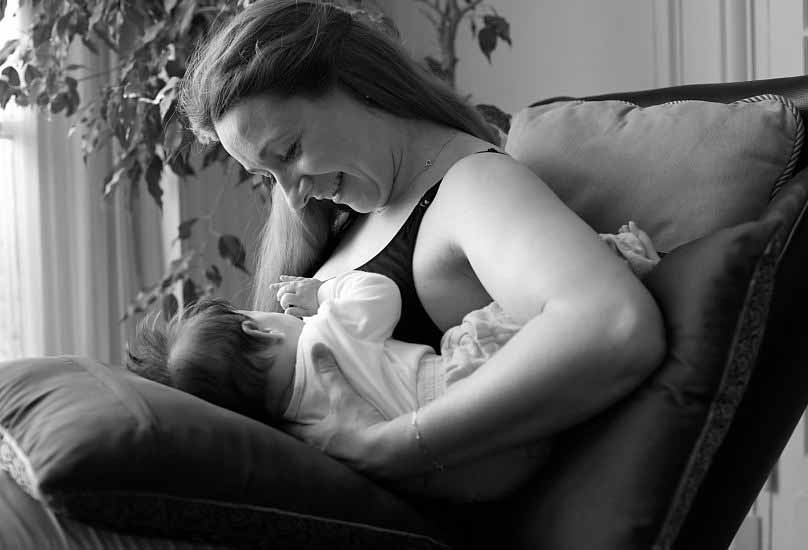 Vous protégez aussi votre santé
• L’allaitement accélère les contractions de l’utérus, lui permettant de reprendresa place plus rapidement après l’accouchement. 
• Il diminue les risques de
 certains cancers, comme celui de
 l’ovaire et du sein. 
• Il diminuerait le risque
 d’ostéoporose
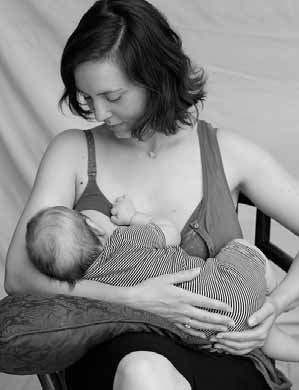 SUCCIONS NUTRITIVES
amples et régulières
SELLES
Les 1 ier  mois +
de 3 / 24 h, molles,
granuleuses
et jaunes
5-6 couches
lourdes par 24 h
COMPORTEMENT
le bébé se réveille de 8 à 12 fois par 24 h
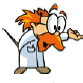 *Les signes d’un allaitement efficace*
Mon lait sera - t - il assez nourrissant ?
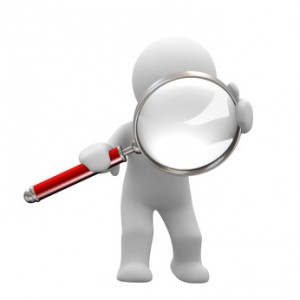 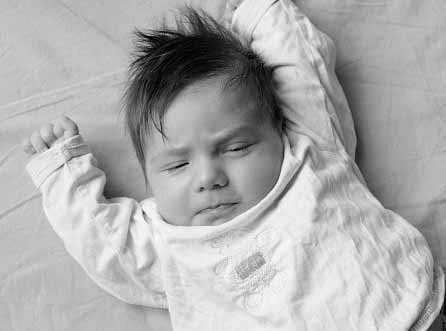 Oui, votre lait sera toujours suffisamment nourrissant pour votre bébé. Le lait maternel est toujours doté de tout ce qu’il faut !
Il paraît que ça fait mal ?
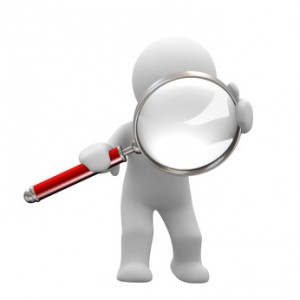 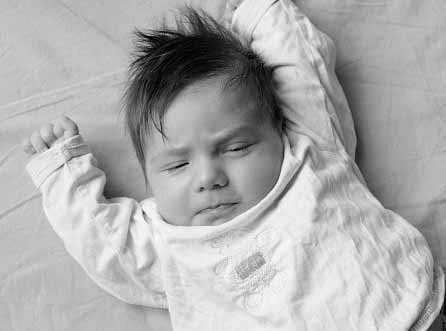 Ce qui peut faire mal, c’est une mauvaise position du bébé quand il tète.
bout de quelques jours, votre bébé et vous aurez adopté les bons gestes . La première semaine, les mamelons peuvent être sensibles
voire un peu douloureux. C’est un phénomène normal et transitoire. Si cela
persiste, n’hésitez pas à demander conseil à un professionnel.
Conclusion:
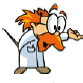 Le lait maternel, un « aliment complet» que vous fabriquez C’est dans vos seins que le lait se fabrique. À chaque tétée, le cerveau libèredes hormones qui contribuent à la fabrication du lait et à son éjection.
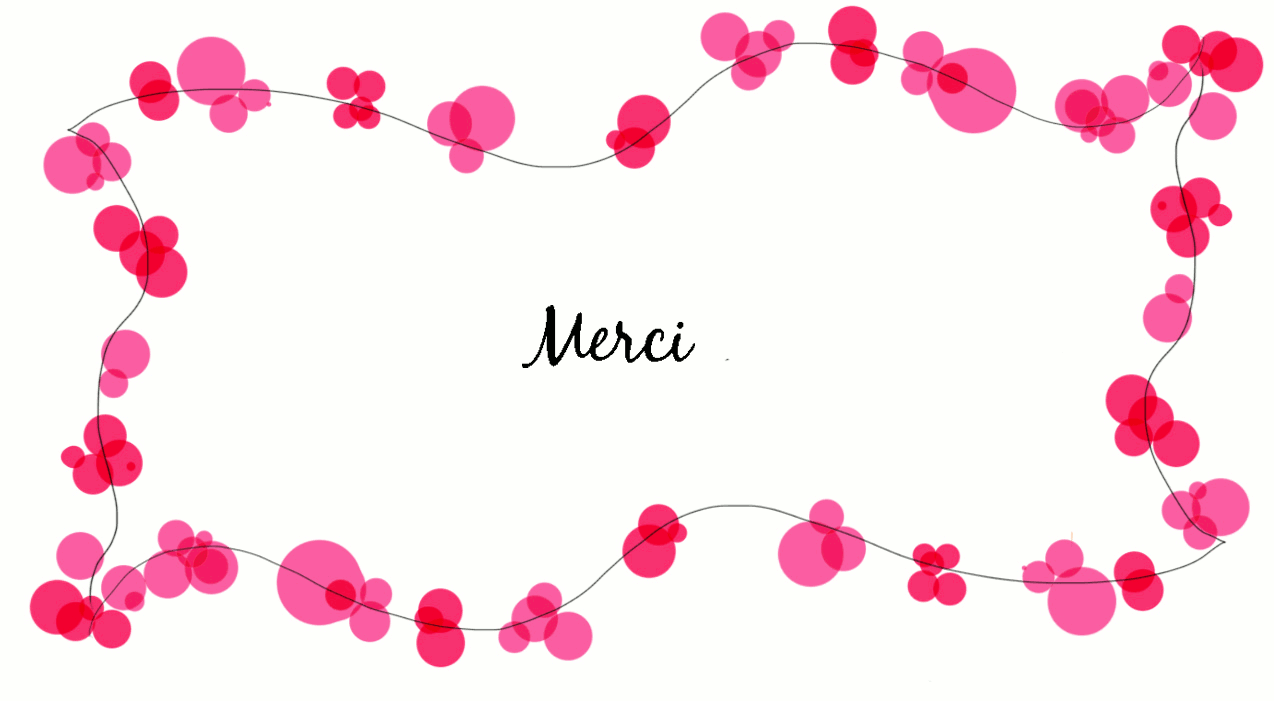